WIADOMOŚCI OGÓLNE O PRAWIE HANDLOWYM
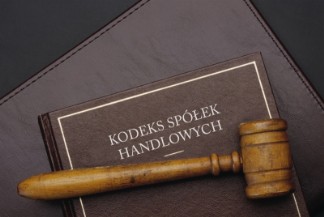 mgr Barbara Denisiuk
Umowa jako podstawowe zdarzenie cywilnoprawne
Najczęściej spotykane zdarzenie prawne
Świadome, celowe działanie zmierzające do wywołania określonego skutku prawnego
Najważniejsze i najczęściej występujące źródło zobowiązań
Brak jednej ogólnej definicji, jest ona determinowana poprzez przepisy dot. poszczególnych umów
Umowy handlowe – co to jest?
Są to umowy związane z obrotem gospodarczym i działalnością przedsiębiorstwa.
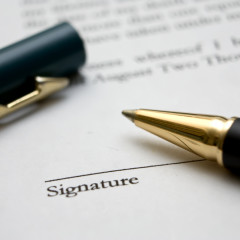 Podział podstawowy
* uwaga! Chodzi o występowanie w charakterze przedsiębiorcy, co oznacza, że obie strony mogą być przedsiębiorcami przy czym w danym momencie jedna z nich zawiera umowę poza prowadzoną działalnością gosp. (prywatnie)
Dalsze podziały
Uchwały a czynności prawne
Należy je odróżnić od umów
Mają postać zbiorowych decyzji określonych organów (np. ZW sp. z o.o.)
Zastąpienie zasady zgodności zasadą woli większości
Wątpliwości w doktrynie co do ich charakteru, ale przeważa pogląd, że uchwała stanowi czynność prawną tylko wtedy, gdy zmierza do wywołania skutków prawnych na zewnątrz (w stosunku do innych podmiotów)
TRYBY ZAWIERANIA UMÓW I CZYNNOŚCI PRZYGOTOWAWCZE
Charakter czynności przygotowawczych
Listy intencyjne
Wytworzone z powodu specyfiki obrotu gospodarczego  konieczność długich i szczegółowych przygotowań do zawarcia umowy
Brak regulacji w przepisach prawa
Stanowią formalne zaproszenie do złożenia oferty lub wszczęcia negocjacji, nawet gdy zawierają sugestie co do ewentualnego zawarcia umowy w przyszłości
Listy intencyjne
! Mogą wyrażać tylko ogólny zamiar zawarcia umowy, żadnej konkretyzacji jej warunków
nie wywołują skutków w sferze cywilnoprawnej – nie prowadzą do zaciągnięcia zobowiązania, ALE  jeśli strony podejmą zobowiązania związane ze składaną ofertą to może to powodować odpowiedzialność stron
Na ich podstawie nie można dochodzić zawarcia umowy albo odszkodowania z powodu jej niezawarcia
Ogłoszenia, cenniki, reklamy i inne informacje
Art. 71 k.c.  nie oferta ale zaproszenie do zawarcia umowy
Ogólny, informacyjny charakter
! ALE art. 543 k.c.  wystawienie rzeczy na widok publiczny z oznaczeniem ceny jest OFERTĄ
Wzorce umowne
Wzorce umowne
Przygotowane w oderwaniu od konkretnego stosunku umownego
Cel: ujednolicenie przyszłych umów indywidualnych

Art. 384 § 1 i 2 k.c.
§ 1. Ustalony przez jedną ze stron wzorzec umowy, w szczególności ogólne warunki umów, wzór umowy, regulamin, wiąże drugą stronę, jeżeli został jej doręczony przed zawarciem umowy.
§ 2. W razie gdy posługiwanie się wzorcem jest w stosunkach danego rodzaju zwyczajowo przyjęte, wiąże on także wtedy, gdy druga strona mogła się z łatwością dowiedzieć o jego treści. Nie dotyczy to jednak umów zawieranych z udziałem konsumentów, z wyjątkiem umów powszechnie zawieranych w drobnych, bieżących sprawach życia codziennego.
Wzorce umowne
Art. 385 k.c.
§ 1. W razie sprzeczności treści umowy z wzorcem umowy strony są związane umową.
§ 2. Wzorzec umowy powinien być sformułowany jednoznacznie i w sposób zrozumiały. Postanowienia niejednoznaczne tłumaczy się na korzyść konsumenta. Zasady wyrażonej w zdaniu poprzedzającym nie stosuje się w postępowaniu w sprawach o uznanie postanowień wzorca umowy za niedozwolone.

Art. 3854 k.c. 
§ 1. Umowa między przedsiębiorcami stosującymi różne wzorce umów nie obejmuje tych postanowień wzorców, które są ze sobą sprzeczne.
§ 2. Umowa nie jest zawarta, gdy po otrzymaniu oferty strona niezwłocznie zawiadomi, że nie zamierza zawierać umowy na warunkach przewidzianych w § 1.
Wzorce umowne
Art. 3851 k.c.
§ 1. Postanowienia umowy zawieranej z konsumentem nieuzgodnione indywidualnie nie wiążą go, jeżeli kształtują jego prawa i obowiązki w sposób sprzeczny z dobrymi obyczajami, rażąco naruszając jego interesy (niedozwolone postanowienia umowne). Nie dotyczy to postanowień określających główne świadczenia stron, w tym cenę lub wynagrodzenie, jeżeli zostały sformułowane w sposób jednoznaczny.
§ 2. Jeżeli postanowienie umowy zgodnie z § 1 nie wiąże konsumenta, strony są związane umową w pozostałym zakresie.
§ 3. Nieuzgodnione indywidualnie są te postanowienia umowy, na których treść konsument nie miał rzeczywistego wpływu. W szczególności odnosi się to do postanowień umowy przejętych z wzorca umowy zaproponowanego konsumentowi przez kontrahenta.
§ 4. Ciężar dowodu, że postanowienie zostało uzgodnione indywidualnie, spoczywa na tym, kto się na to powołuje.
Inne czynności przygotowawcze
projekty
oferty
umowy
materiały informacyjne
Oferta
Zawarcie umowy = złożenie oferty + jej przyjęcie
Podmioty:
OFERENT (składający)
OBLAT (przyjmujący)
Oferta – oświadczenie woli, które określa istotne postanowienia umowy oraz wyraża stanowczą wolę jej zawarcia
Treść minimalna oferty obejmuje postanowienia przedmiotowo istotne
Może być skierowana do konkretnej osoby lub do nieoznaczonego kręgu podmiotów
Oferta
Wraz ze złożeniem oferty oferent jest nią związany; zawarcie umowy zależy od oblata
Okres związania ofertą może być wskazany w ofercie, ale nie może być całkowicie zniesiony (tzw. oferta stale wiążąca)
Oferta
Art. 66 k.c.
§ 1. Oświadczenie drugiej stronie woli zawarcia umowy stanowi ofertę, jeżeli określa istotne postanowienia tej umowy.
§ 2. Jeżeli oferent nie oznaczył w ofercie terminu, w ciągu którego oczekiwać będzie odpowiedzi, oferta złożona w obecności drugiej strony albo za pomocą środka bezpośredniego porozumiewania się na odległość przestaje wiązać, gdy nie zostanie przyjęta niezwłocznie; złożona w inny sposób przestaje wiązać z upływem czasu, w którym składający ofertę mógł w zwykłym toku czynności otrzymać odpowiedź wysłaną bez nieuzasadnionego opóźnienia.
Oferta
Art. 67 k.c.
Jeżeli oświadczenie o przyjęciu oferty nadeszło z opóźnieniem, lecz z jego treści lub z okoliczności wynika, że zostało wysłane w czasie właściwym, umowa dochodzi do skutku, chyba że składający ofertę zawiadomi niezwłocznie drugą stronę, iż wskutek opóźnienia odpowiedzi poczytuje umowę za niezawartą.
Oferta
Oferta złożona w postaci elektronicznej wiąże składającego, jeżeli druga strona niezwłocznie potwierdzi jej otrzymanie  w innym wypadku nie powstaje stan związania
do zawarcia umowy dochodzi gdy oświadczenie woli oblata jest zgodne z oświadczeniem woli oferenta
Przyjęcie oferty dokonane z zastrzeżeniem zmiany lub uzupełnienia jej treści poczytuje się za nową ofertę
Przyjęcie oferty
Przyjęcie oferty
DOROZUMIANE
Art. 682 k.c.
Jeżeli przedsiębiorca otrzymał od osoby, z którą pozostaje w stałych stosunkach gospodarczych, ofertę zawarcia umowy w ramach swej działalności, brak niezwłocznej odpowiedzi poczytuje się za przyjęcie oferty.
Przyjęcie oferty
MILCZĄCE
Art. 69 k.c.
Jeżeli według ustalonego w danych stosunkach zwyczaju lub według treści oferty dojście do składającego ofertę oświadczenia drugiej strony o jej przyjęciu nie jest wymagane, w szczególności jeżeli składający ofertę żąda niezwłocznego wykonania umowy, umowa dochodzi do skutku, skoro druga strona w czasie właściwym przystąpi do jej wykonania; w przeciwnym razie oferta przestaje wiązać.
Przyjęcie oferty
Art. 70 k.c.
§ 1. W razie wątpliwości umowę poczytuje się za zawartą w chwili otrzymania przez składającego ofertę oświadczenia o jej przyjęciu, a jeżeli dojście do składającego ofertę oświadczenia o jej przyjęciu nie jest wymagane - w chwili przystąpienia przez drugą stronę do wykonania umowy.
§ 2. W razie wątpliwości umowę poczytuje się za zawartą w miejscu otrzymania przez składającego ofertę oświadczenia o jej przyjęciu, a jeżeli dojście do składającego ofertę oświadczenia o jej przyjęciu nie jest wymagane albo oferta jest składana w postaci elektronicznej - w miejscu zamieszkania albo w siedzibie składającego ofertę w chwili zawarcia umowy.
Aukcja i przetarg
Aukcja i przetarg
Klasyfikacja:
Fakultatywne i obligatoryjne
Nieograniczone (każdy może wziąć udział) i ograniczone
Otwarte (zaproszenie dla nieograniczonego kręgu podmiotów) i zamknięte
Postępowanie rozpoczyna się poprzez ogłoszenie
Aukcja i przetarg – ogłoszenie
Art. 701 k.c.
§ 1. Umowa może być zawarta w drodze aukcji albo przetargu.
§ 2. W ogłoszeniu aukcji albo przetargu należy określić czas, miejsce, przedmiot oraz warunki aukcji albo przetargu albo wskazać sposób udostępnienia tych warunków.
§ 3. Ogłoszenie, a także warunki aukcji albo przetargu mogą być zmienione lub odwołane tylko wtedy, gdy zastrzeżono to w ich treści.
§ 4. Organizator od chwili udostępnienia warunków, a oferent od chwili złożenia oferty zgodnie z ogłoszeniem aukcji albo przetargu są obowiązani postępować zgodnie z postanowieniami ogłoszenia, a także warunków aukcji albo przetargu.
Aukcja
Rozpoczyna się od wywołania i zaproszenia do kolejnych postąpień
Kolejne postąpienia = OFERTY
Oferta złożona w toku aukcji przestaje wiązać gdy inny licytant złoży ofertę korzystniejszą
Obowiązek przyjęcia najkorzystniejszej oferty gdy ustały już postąpienia
Aukcja
Po trzykrotnym wywołaniu najkorzystniejszej oferty następuje przybicie, które oznacza zamknięcie aukcji i zawarcie umowy
! Przybicie nie wiąże się z zawarciem umowy w przypadku gdy wymagane jest spełnienie szczególnych wymogów wynikających z przepisów prawa, np. zachowanie formy szczególnej pod rygorem nieważności
Wówczas skutkiem przybicia jest powstanie stosunku zobowiązaniowego będącego podstawą do późniejszego egzekwowania zawarcia umowy
Przetarg
Przed nowelizacją k.c. w 2003 r. był przetarg ustny i pisemny, obecnie używa się tych określeń zamiennie
Postępowanie przetargowe ma charakter eliminacyjny  cel: wybrać najlepszą ofertę
Oferty wpływają do organizatora w określonym terminie
Przetarg
Po upływie terminu następuje weryfikacja ofert pod kątem zgodności z wymogami ogłoszenia, warunkami przetargu oraz formalnej poprawności  najczęściej faza jawna
Wybór najkorzystniejszej oferty  faza niejawna
Oferta złożona w przetargu przestaje wiązać gdy wybrana została inna oferta lub przetarg zamknięto bez wyboru oferty
Przetarg
Zamknięcie przetargu bez wyboru oferty może się zdarzyć gdy żadna ze złożonych ofert nie spełnia wymagań organizatora
Zawiadomienie o wyniku przetargu musi być skierowane indywidualnie do uczestników przetargu na piśmie
Jeśli w warunkach przetargu nie wskazano inaczej to umowa zostaje zawarta z chwilą dojścia do oferenta informacji o wygraniu przetargu w taki sposób, że mógł się z nią zapoznać,  chyba że zawarcie umowy wymaga spełnienia szczególnych warunków wynikających z przepisów ustawy
Wadium
Funkcje wadium
Zapewnienie uczestnictwa w aukcji lub przetargu osób rzeczywiście zainteresowanych
Zabezpieczenie zawarcia umowy (konstrukcja podobna do zadatku)
Wadium – uchylenie się od zawarcia umowy
Art. 704 § 2 k.c.
§ 2. Jeżeli uczestnik aukcji albo przetargu, mimo wyboru jego oferty, uchyla się od zawarcia umowy, której ważność zależy od spełnienia szczególnych wymagań przewidzianych w ustawie, organizator aukcji albo przetargu może pobraną sumę zachować albo dochodzić zaspokojenia z przedmiotu zabezpieczenia. W pozostałych wypadkach zapłacone wadium należy niezwłocznie zwrócić, a ustanowione zabezpieczenie wygasa. Jeżeli organizator aukcji albo przetargu uchyla się od zawarcia umowy, ich uczestnik, którego oferta została wybrana, może żądać zapłaty podwójnego wadium albo naprawienia szkody.
Unieważnienie umowy zawartej w aukcji/przetargu
Legitymacja czynna: wszyscy uczestnicy oraz organizator
Przesłanka zaskarżenia: strona umowy, inny uczestnik lub osoba działająca w porozumieniu z nimi wpłynęła na wynik aukcji/przetargu w sposób sprzeczny z prawem lub dobrymi obyczajami  umowa taka dotknięta jest sankcją nieważności względnej
Unieważnienie umowy zawartej w aukcji/przetargu
Dochodzenie na drodze sądowej, wyrok o charakterze konstytutywnym z mocą wsteczną
Terminy zawite dla uprawnienia do wytoczenia powództwa:
Miesiąc od dnia, w którym uprawniony dowiedział się o istnieniu przyczyny unieważnienia
Rok od dnia zawarcia umowy
Nieważność może być bezwzględna gdy dojdzie do naruszenia przepisów typu ius cogens, np. art. 58 k.c.
Negocjacje
Sytuacja pewnego rodzaju targu mająca na celu uzgodnienie warunków zawieranej umowy

Art. 72 § 1 k.c.
§ 1. Jeżeli strony prowadzą negocjacje w celu zawarcia oznaczonej umowy, umowa zostaje zawarta, gdy strony dojdą do porozumienia co do wszystkich jej postanowień, które były przedmiotem negocjacji.
Negocjacje
Jeżeli strony tak postanowią dojście do porozumienia co do wszystkich postanowień umowy nie musi prowadzić do jej zawarcia, zwłaszcza gdy np. negocjacje były prowadzone tylko w celu przygotowania projektu umowy
Dopóki negocjacje nie zostaną zakończone każda ze stron może się wycofać; strony nie są związane dotychczas uzgodnionymi postanowieniami i złożonymi oświadczeniami oraz nie mają obowiązku zawarcia negocjowanej umowy
Negocjacje
Odpowiedzialność odszkodowawcza za winę w kontraktowaniu:
Strona, która rozpoczęła lub prowadziła negocjacje z naruszeniem dobrych obyczajów, w szczególności bez zamiaru zawarcia umowy, jest obowiązana do naprawienia szkody, jaką druga strona poniosła przez to, że liczyła na zawarcie umowy  tzw. granice ujemnego interesu umowy
Negocjacje
Art. 721 k.c.
§ 1. Jeżeli w toku negocjacji strona udostępniła informacje z zastrzeżeniem poufności, druga strona jest obowiązana do nieujawniania i nieprzekazywania ich innym osobom oraz do niewykorzystywania tych informacji dla własnych celów, chyba że strony uzgodniły inaczej.
§ 2. W razie niewykonania lub nienależytego wykonania obowiązków, o których mowa w § 1, uprawniony może żądać od drugiej strony naprawienia szkody albo wydania uzyskanych przez nią korzyści.